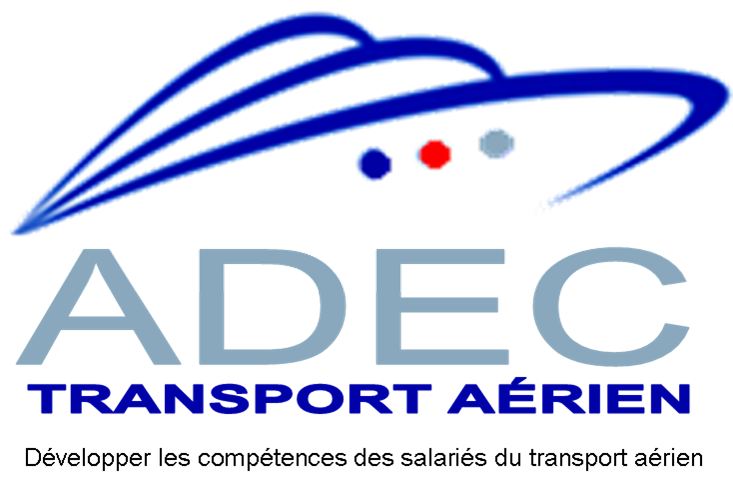 Formation pour les tuteurs
À destination de la fonction RH, des dirigeants d’entreprise et des organismes de formation
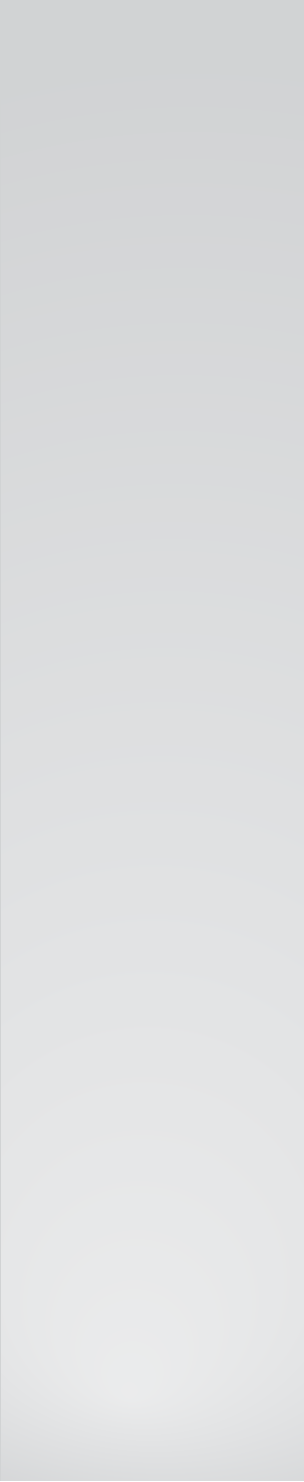 Fiche n° 5
SOMMAIRE DE LA FICHE
Profil de la formation
PROPOSITION DE PROGRAMMES DE FORMATION DES TUTEURS
Contenu type d’une formation d’un jour à destination des tuteurs
Contenu type d’une formation de deux jours à destination des tuteurs

OUTILS
Animation d’une séance de retour d’expériences (REX)
Grille de préparation d’une séance de retour d’expériences (REX)
PROFIL DE LA FORMATION
Modalités possibles de déploiement de la formation :

Recours à un organisme de formation externe pour animer une formation théorique et une session de retour d’expériences six mois après la fin de la formation puis tous les deux ou trois mois.
Formation en présentiel pouvant se dérouler sur un jour ou deux jours, 
Journée de retour d’expériences pouvant aussi être réalisée en interne à l’entreprise.
Renouvellement de la formation tous les 5 ans.


Modalités pédagogiques :

Formation pouvant être traitée à distance sur la partie informative (types de contrats…).
Formation privilégiant les modalités de formation active (jeux de rôles…).
Mise à jour 10/06/15
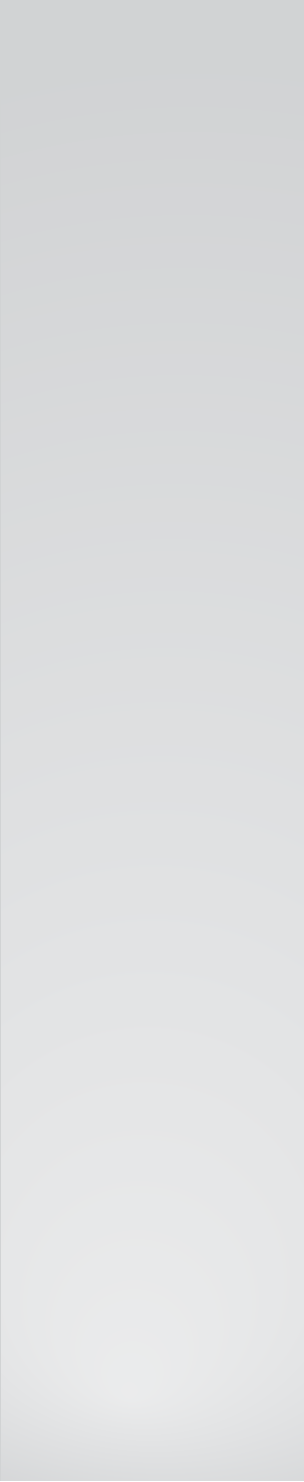 PROPOSITION DE PROGRAMME SUR UNE JOURNÉE
CONTENU TYPE D’UNE FORMATION D’UN JOUR DESTINÉE AUX TUTEURS
DU SECTEUR AÉRIEN
MATIN


Méthodologie d’accompagnement :
Étapes de l’accompagnement tutoral (accueil, intégration, suivi…). 
Coordination avec l’école/organisme de formation, l’alternant et la ligne managériale.
Modalités spécifiques d’accompagnement tutoral en fonction des contraintes des différentes catégories de métiers de l’aérien (équipes recomposées en fonction des vols, équipes en horaires décalés, tutorat en équipe, sécurité…).


Établissement d’un plan de développement :
Méthode d’analyse du métier et d’identification des compétences associées.
Repérage des compétences clés à détenir par l’alternant à l’issue de sa formation au regard des exigences du métier.
Déclinaison des objectifs de développement des compétences en fonction des exigences du métier et du contenu des diplômes (plan de développement évolutif).



APRÈS-MIDI


Suivi et évaluation de l’acquisition des compétences par l’alternant :
Présentation des outils de suivi de l’alternant.
Organisation des points de suivi avec l’alternant.
Réalisation des entretiens de suivi.
Évaluation des compétences de l’alternant.


Transmission pédagogique par le tuteur :
Modes de transmission pédagogique par le tuteur (avec spécificités selon les métiers techniques et tertiaires).
Communication avec le jeune (résorber la « fracture générationnelle » entre tuteur et alternant).
Mise à jour 10/06/15
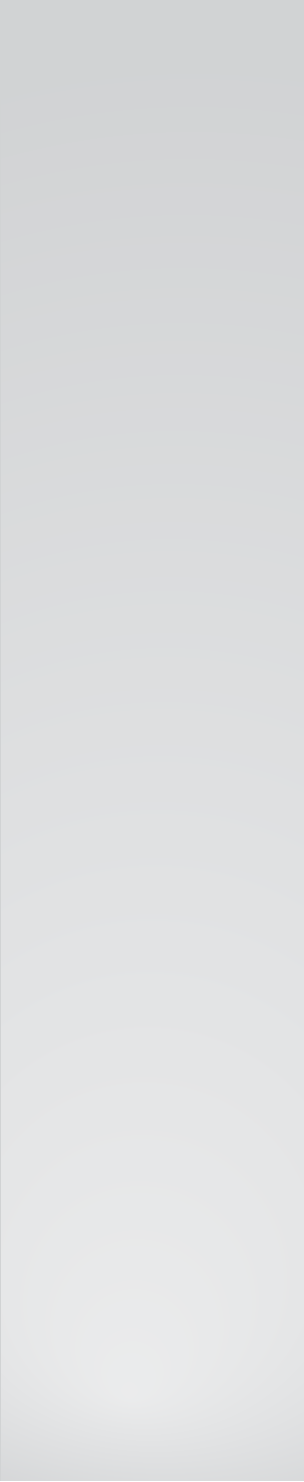 PROPOSITION DE PROGRAMME SUR DEUX JOURS
CONTENU TYPE D’UNE FORMATION DE DEUX JOURS DESTINÉE AUX TUTEURS
DU SECTEUR AÉRIEN
JOUR 1

Présentation de l’alternant :
Présentation des différents types et des spécificités des contrats de l’alternant.
Statut juridique de l’alternant.
Problématiques des publics selon le type de contrat.
Préoccupations et attentes particulières de l’alternant vis-à-vis du tuteur selon le niveau d’avancement dans le cursus éducatif.

Rôle du tuteur :
Réflexivité du salarié sur l’engagement dans une fonction de tuteur.
Rôle et posture du tuteur, compétences à mobiliser.
Réflexion autour du statut spécifique de l’encadrant-tuteur.
Prise de recul par rapport à son métier.

Méthodologie d’accompagnement :
Étapes de l’accompagnement tutoral (accueil, intégration, suivi…). 
Coordination avec l’école/organisme de formation, l’alternant et la ligne managériale.
Modalités spécifiques d’accompagnement tutoral en fonction des contraintes des différentes catégories de métiers de l’aérien (équipes recomposées en fonction des vols, équipes en horaires décalés, tutorat en équipe, sécurité…).

JOUR 2

Établissement d’un plan de développement :
Méthode d’analyse du métier et d’identification des compétences associées.
Repérage des compétences clés à détenir par l’alternant à l’issue de sa formation au regard des exigences du métier.
Déclinaison des objectifs de développement des compétences en fonction des exigences du métier et du contenu des diplômes (plan de développement évolutif).

Suivi et évaluation de l’acquisition des compétences par l’alternant :
Présentation des outils de suivi de l’alternant.
Organisation des points de suivi avec l’alternant.
Réalisation des entretiens de suivi.
Évaluation des compétences de l’alternant.

Transmission pédagogique par le tuteur :
Modes de transmission pédagogique par le tuteur (avec spécificités selon les métiers techniques et tertiaires).
Communication avec le jeune (résorber la « fracture générationnelle » entre tuteur et alternant).

Gestion des situations délicates :
Gestion des situations délicates (absentéisme, mauvais résultats scolaires, manque de motivation, tenue inappropriée…).
Mise à jour 10/06/15
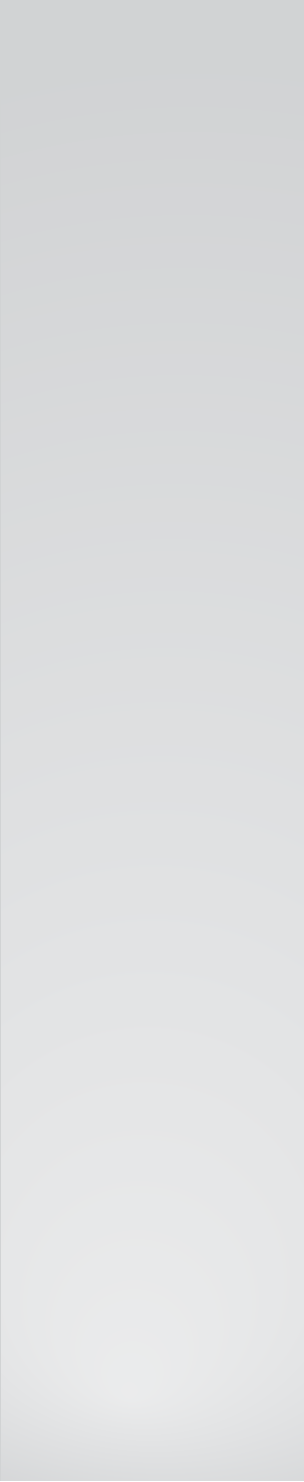 OUTIL
ANIMATION D’UNE SÉANCE DE RETOUR D’EXPÉRIENCES (REX)
Objectifs d’une séance de retour d’expériences :

Analyser l’accompagnement tutoral, les méthodes employées, les réalisations, le rôle et le niveau d'implication des acteurs concernés, ainsi que les moyens utilisés 
Tirer un maximum d’enseignements utiles (communication avec l’alternant, organisation du travail de l’alternant, gestion des situations difficiles...) pour optimiser les pratiques tutorales.
Principales étapes d'un retour d’expériences :

Recensement des pratiques et des problématiques rencontrées par le biais d’un tour de table,
Regroupement des problématiques par thèmes,
Analyse des informations (constats, causes, conséquences/effets),
Apport de conseils réciproques et d’astuces par les participants, recherche collective de pistes de solution,
Revisite éventuelle des outils de suivi en séance,
Capitalisation des enseignements de l'expérience,
Mise à disposition de ces enseignements (diffusion),
Mise en œuvre éventuelle d'un plan d'action pour modifier les pratiques tutorales individuelles.
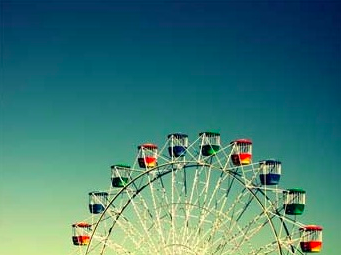 Rôle de l’animateur lors d’une séance de retour d’expériences : 
Apporter une méthodologie pour le déroulement de la séance et garantir son application,
Instaurer un climat de bienveillance (échange sur des faits, critique des idées mais respect des personnes lors des échanges entre les participants),
Distribuer la parole et veiller aux possibilités d’expression de chacun,
Ne pas interférer ou couper la parole,
Classer les idées,
Enregistrer les solutions ou les pistes retenues,
Dégager les conclusions de la réunion.

Posture de l’animateur : ouverture, neutralité, attention équitable, disponibilité, esprit constructif.
Mise à jour 10/06/15
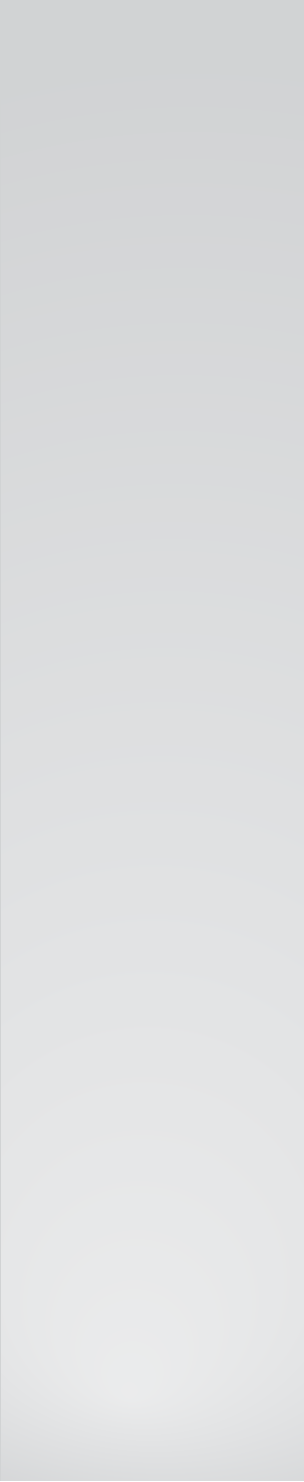 OUTIL
GRILLE DE PRÉPARATION D’UNE SÉANCE DE RETOUR D’EXPÉRIENCES (REX)
Mise à jour 10/06/15